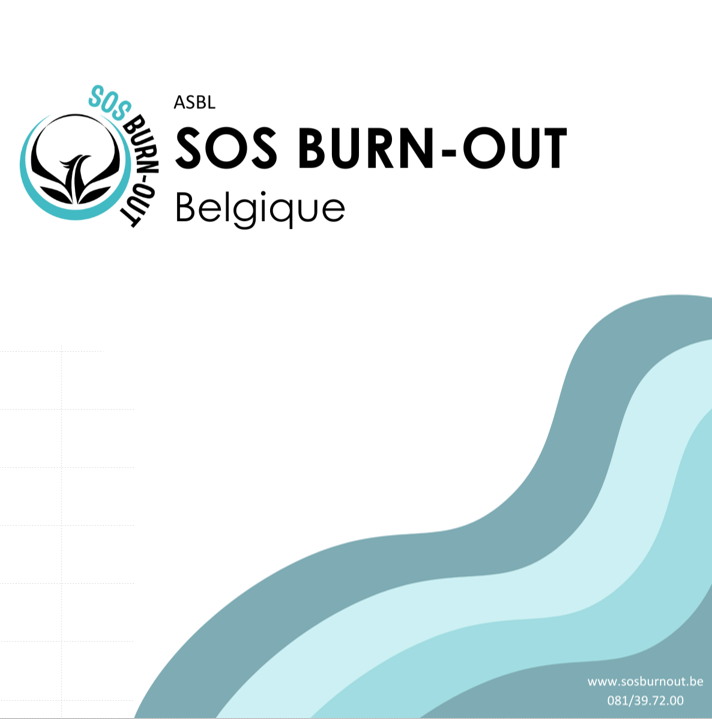 Contestation de la décision d’inaptitude médicale définitive
© SOS Burnout Belgique
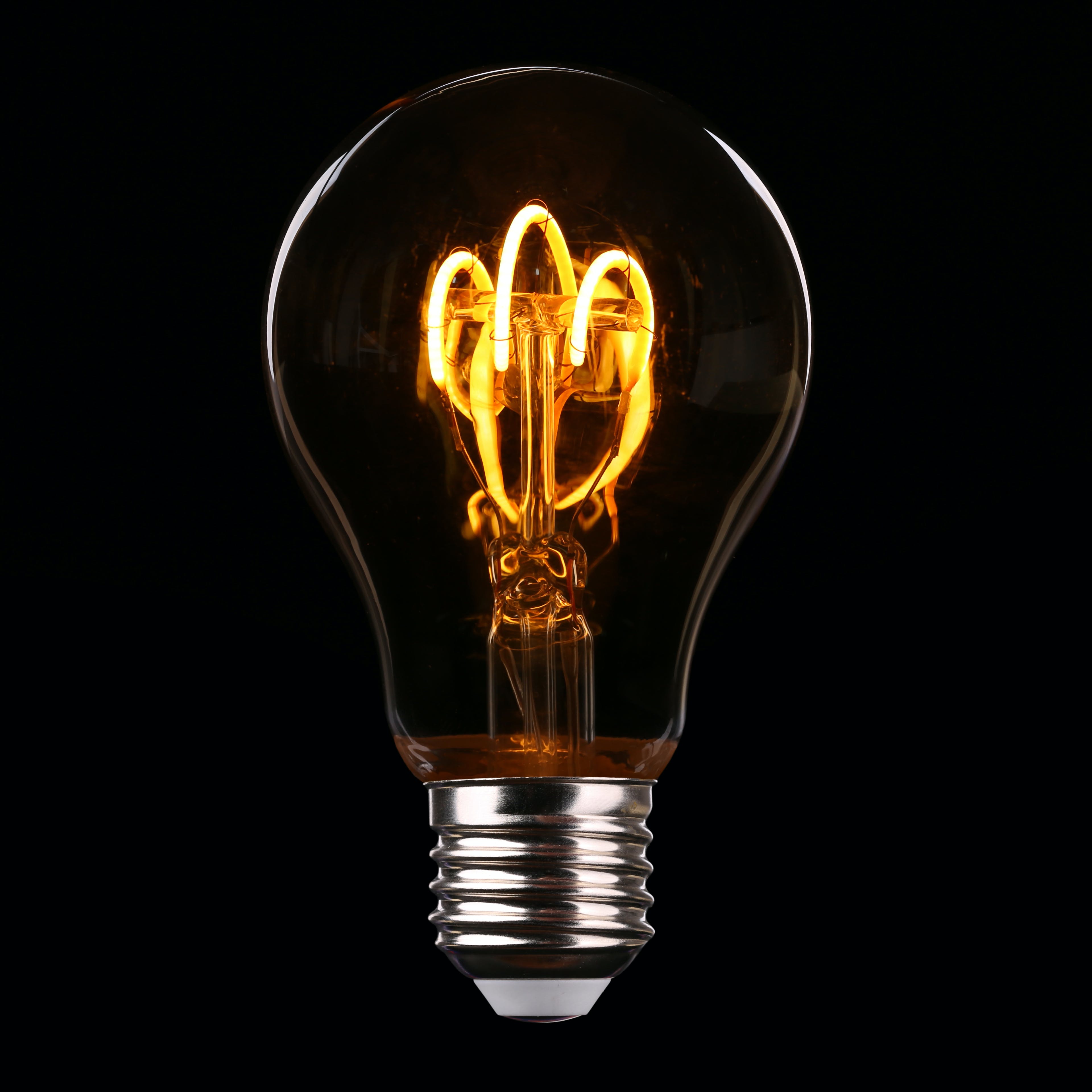 Si vous n’êtes pas d’accord avec la décision d’inaptitude définitive posée par le conseiller en prévention-médecin du travail, vous avez la possibilité d’introduire un recours.
© SOS Burnout Belgique
Procédure à suivre :
Vous devez adresser, dans les 21 jours de la réception de la décision, un envoi recommandé au médecin-inspecteur social de la direction régionale de Comité Bien-Etre. 

L’envoi doit contenir :
- la date à laquelle la décision a été transmise au travailleur;
- les coordonnées du conseiller en prévention-médecin du travail;
- les coordonnées du médecin traitant du travailleur;
- les coordonnées du travailleur 
- Une copie du formulaire d'évaluation de réintégration contenant la décision contestée

Vous devez également informer l'employeur du fait que vous contestez l'évaluation.
© SOS Burnout Belgique
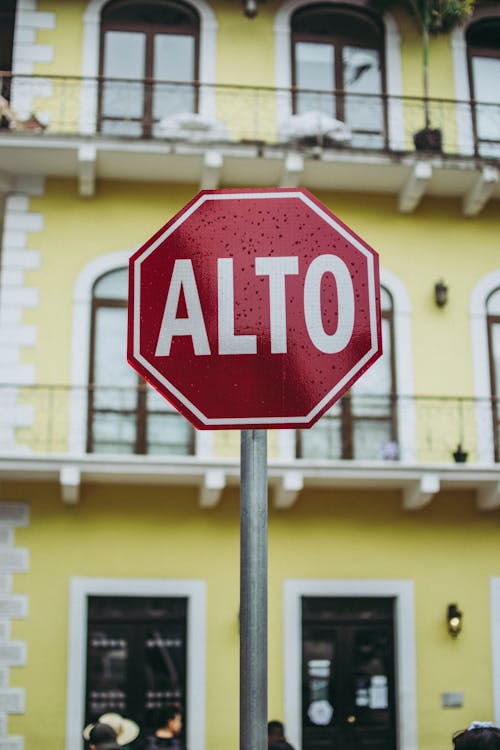 Conséquence de cette procédure :
La procédure de rupture pour force majeure médicale est mise en pause pendant le recours.
© SOS Burnout Belgique
Décisions possibles ?
Le médecin inspecteur confirme la décision du médecin du travail. La procédure de rupture pour force majeure médicale continue.  Vous pouvez demander l’examen de la mise en place d’un trajet de réintégration pour occuper un nouveau poste/une nouvelle fonction et stopper la procédure de rupture de contrat.
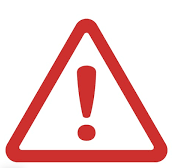 Le médecin inspecteur estime que votre incapacité de travail est temporaire. La procédure de rupture pour force majeure médicale prend fin. Vous restez en incapacité de travail. Il n'est pas possible de mettre fin au contrat pour force majeure médicale.
© SOS Burnout Belgique
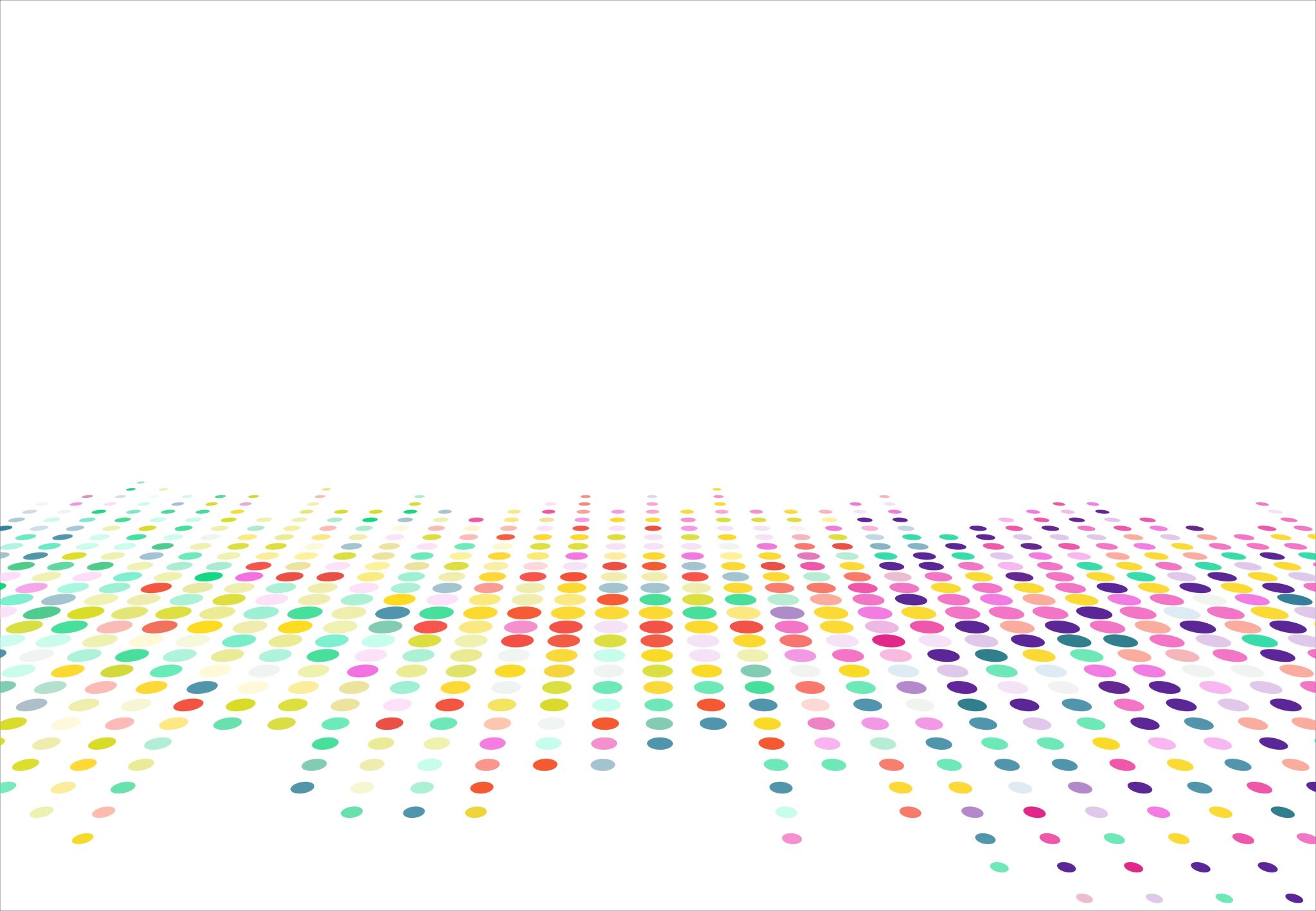 Pour aller plus loin, consultez le code du bien-être au travail, la loi relative aux contrats de travail ou le site du Service Public Fédéral Emploi, Travail et Concertation sociale ICI
© SOS BURNOUT BELGIQUE